Primarias: Isabela y QuebradillasSecretaría General Partido Nuevo Progresista
José Aponte Hernández
Secretario General
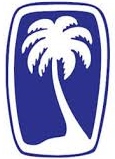 Papeleta Isabela
Papeleta Quebradillas
Votación
Isabela: 23 colegios abiertos
Quebradillas: 13 colegios abiertos


Horario de votación
9am-3pm

Fortaleciendo la Palma